INTERNATIONAL DAY AGAINST DRUG ABUSE AND ILLICIT TRAFFICKING
26TH JUNE
Initiation by: Counselling Cell, SDM Law College, Mangalore
Co-ordinators: Dr. Rajashree S Kini and Miss Nelvita Noronha
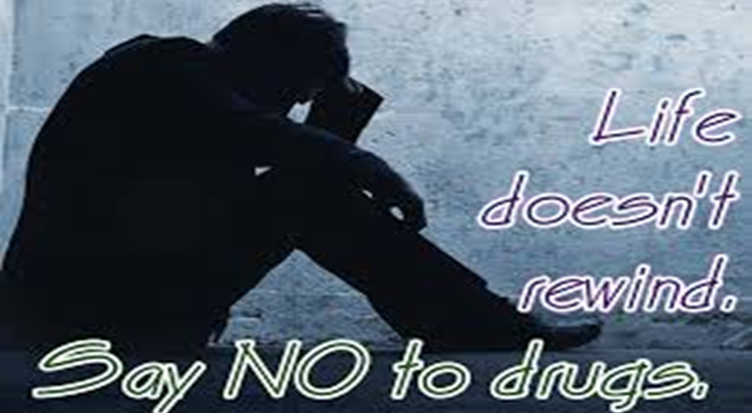 HEALTH
Increased Morbidity and Mortality
LEGAL 
Fights, Accidents, Crimes
FAMILY
Fights, Neglects, Divorce, Loss of Trust
Consequences of Drug Use
SOCIAL
Stigma, Isolation
FINANCIAL
Over expenditure on drugs, etc.
OCCUPATIONAL
Absenteeism, Reduced Trust, Loss of Job
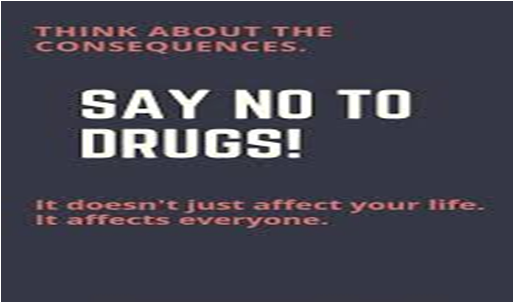 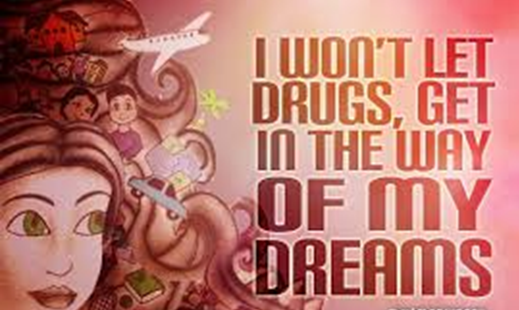